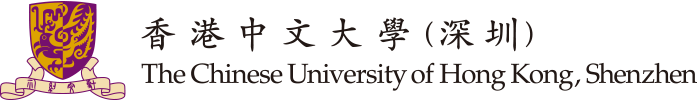 CSC 1004: Tutorial 10 
Tkinter Introduction, and Function implementation (1)
Guanren Qiao
SDS, CUHK-SZ
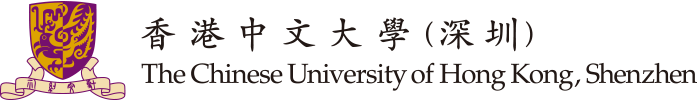 Tkinter mainloop
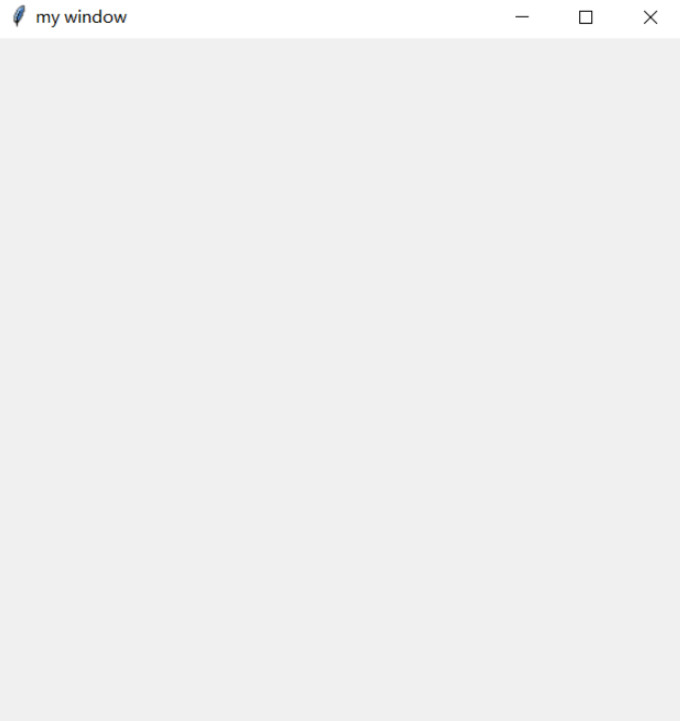 if you want to create a Tkinter GUI
import tkinter
window = tkinter.Tk()
window.title('my window')
window.geometry('500x500')
window.mainloop()
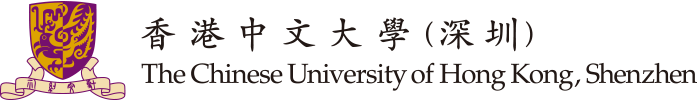 Tkinter Label (1)
import tkinter as tk                                
window=tk.Tk()
window.title('Mywindow')
window.geometry('200x100')
l = tk.Label(window, 
    text='Hi! this is TK!',     
    bg='green', 
    font=('Arial', 12),
    width=15, 
    height=2
    )
l.pack()
window.mainloop()
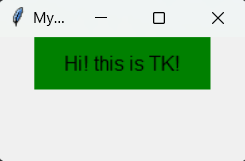 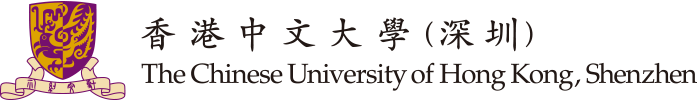 Tkinter Label (2)
import tkinter as tk
window=tk.Tk()
window.title('Mywindow')
window.geometry('200x100')
var=tk.StringVar()
var.set(‘welcome’)
l = tk.Label(window, 
    textvariable=var,
    bg='green',
    font=('Arial', 12),
    width=15, height=2)
l.pack()
window.mainloop()
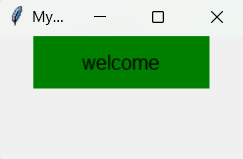 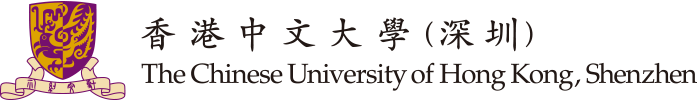 Tkinter Button
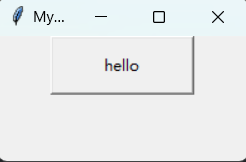 import tkinter as tk
window=tk.Tk()
window.title('Mywindow')
window.geometry('200x100')
on_hit=False
var = tk.StringVar()
def hit_me():
    global on_hit
    if on_hit==False:
        on_hit=True
        var.set('You hit me!')
    else:
        on_hit=False
        var.set('')
b=tk.Button(window,text='hello',width=15,height=2,command=hit_me)
b.pack()
label = tk.Label(window, textvariable=var)
label.pack()
window.mainloop()
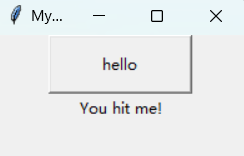 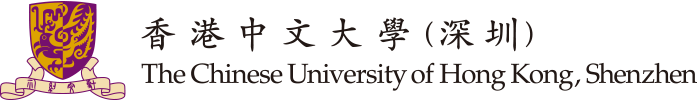 Tkinter Entry & Text
import tkinter as tk
window = tk.Tk()
window.title('my window')
window.geometry('200x200')
e=tk.Entry(window,show=None)
e.pack()
def insert_point():
    var=e.get()
    t.insert('insert',var)
b = tk.Button(window,text="insert point",width=15,
height=2,command=insert_point)
b.pack()
t=tk.Text(window,height=2)
t.pack()
window.mainloop()
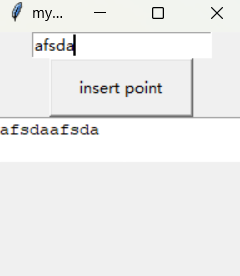 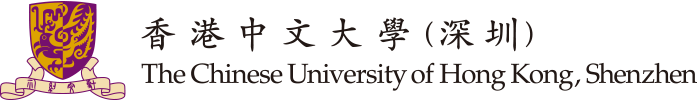 Tkinter Canvas
import tkinter as tk
root = tk.Tk()
w = tk.Canvas(root, width =200, height = 100)
w.pack()
line1 = w.create_line(0, 50, 200, 50, fill = "yellow")
line2 = w.create_line(100, 0, 100, 100, fill = "red", dash = (4, 4))
rect1 = w.create_rectangle(50, 25, 150, 75, fill = "blue")
w.coords(line1, 0, 25, 200, 25)
w.itemconfig(rect1, fill = "red")
w.delete(line2)
w.create_text(100, 50, text = "Python")
tk.Button(root, text = "delete all", command = (lambda x = "all" : w.delete(x))).pack()
root.mainloop()
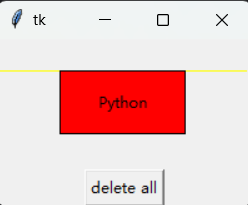 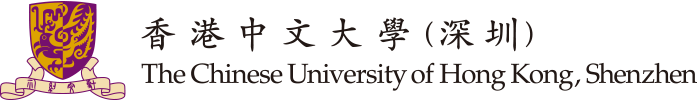 Tkinter Canvas
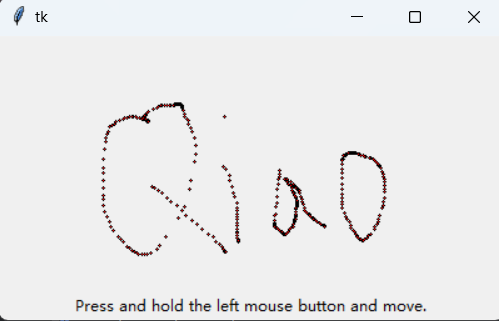 import tkinter as tk
root = tk.Tk()
w = tk.Canvas(root, width = 400, height = 200)
w.pack()
def paint(event):
        x1, y1 = (event.x - 1), (event.y - 1)
        x2, y2 = (event.x + 1), (event.y + 1)
        w.create_oval(x1, y1, x2, y2, fill = "red")
w.bind("<B1-Motion>", paint)
tk.Label(root, text = "Press and hold the left mouse button and move.").pack(side = "bottom")
root.mainloop()
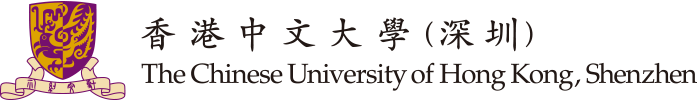 Tkinter Frame
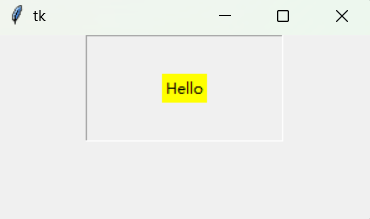 from tkinter import *
root=Tk()
root.geometry('300x150+888+444')
fr1=Frame(root,relief='groove',bd=1,padx=60,pady=30)
fr1.pack()
la1=Label(fr1,text='Hello',bg='yellow') 
la1.pack()
root.mainloop()
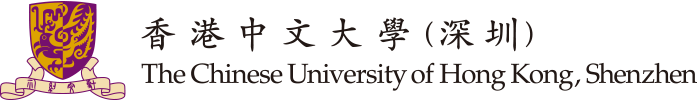 Tkinter key_event
import tkinter
def xFunc1(event):
    print(f"special input:{event.char},corresponding ASCII code:{event.keycode}")
win = tkinter.Tk()
win.title("Kahn Software v1")
win.geometry("600x500+200+20")
win.bind("a", xFunc1)
 
win.mainloop()
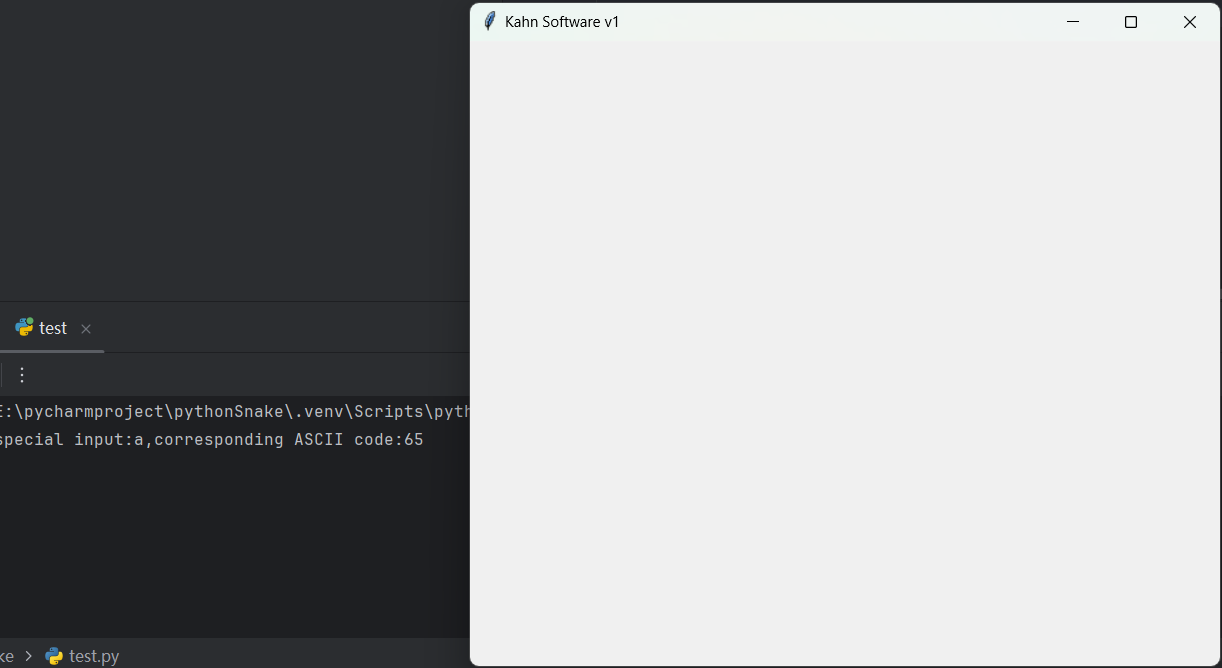 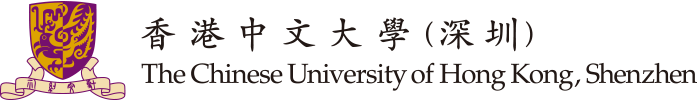 Python Class (1)
class people:
    #define basic(public) attribute
    name = ''
    age = 0
    #define private attribute
    __weight = 0
    #initialization
    def __init__(self,n,a,w):
        self.name = n
        self.age = a
        self.__weight = w
    def speak(self):
        print("%s say: I %d years old。" %(self.name,self.age))
# Instantiate a class
p = people('runoob',10,30)
p.speak()
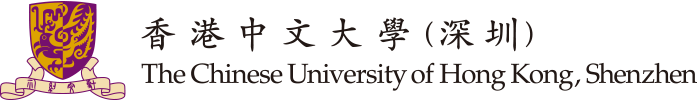 Python Class (2) Inheritance
class people:
    name = ''
    age = 0
    __weight = 0
    def __init__(self,n,a,w):
        self.name = n
        self.age = a
        self.__weight = w
    def speak(self):
        print("%s 说: 我 %d 岁。" %(self.name,self.age))

class student(people):
    grade = ''
    def __init__(self,n,a,w,g):
        people.__init__(self,n,a,w)
        self.grade = g
    def speak(self):
        print("%s say: I’m %d years old，and my grade is  %d"%(self.name,self.age,self.grade))
s = student('ken',10,60,3)
s.speak()
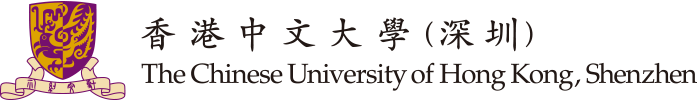 Review
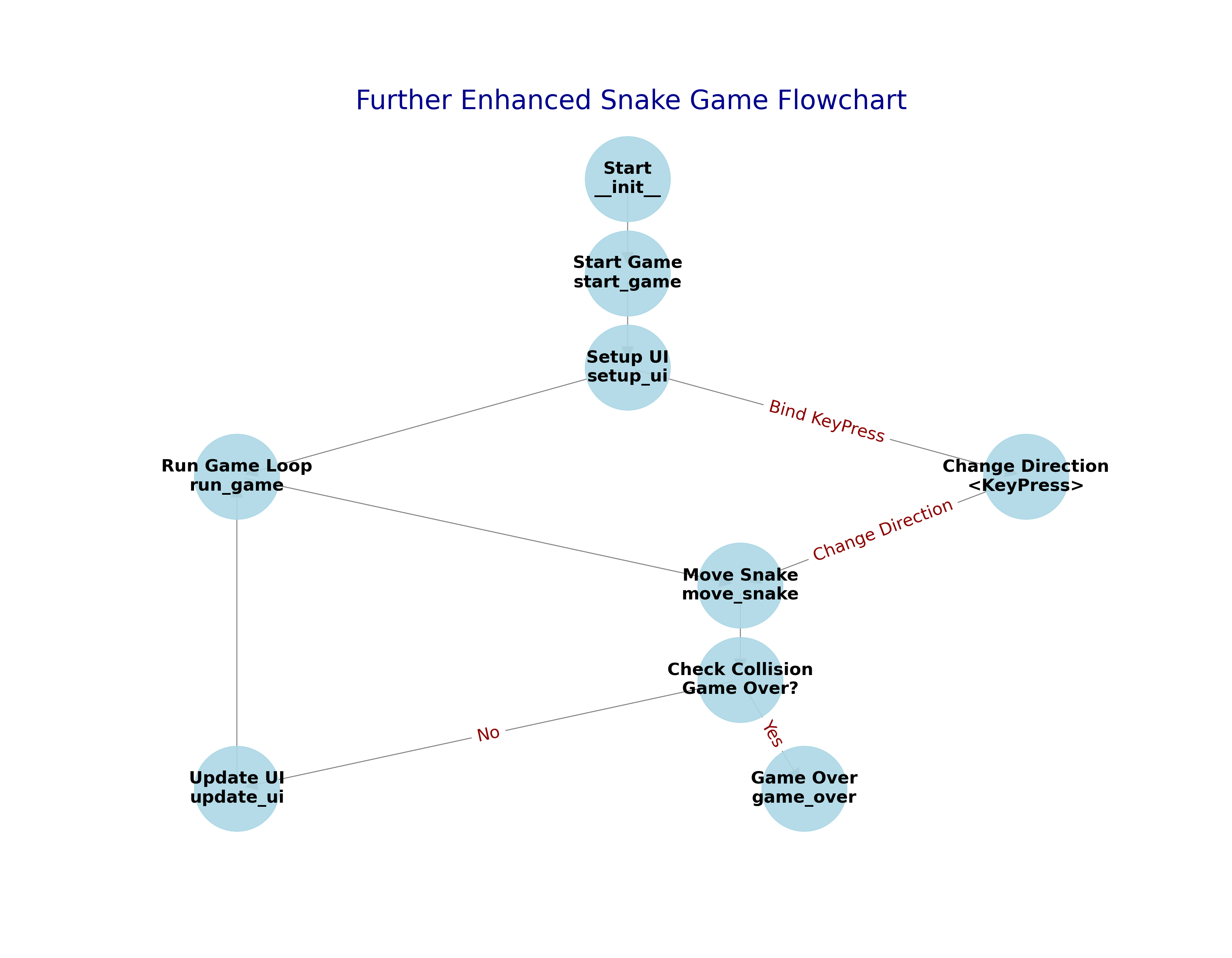 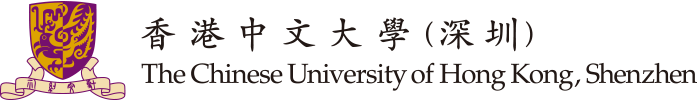 Class SnakeGame and start_game function
class SnakeGame(tk.Tk):                                                                     
    def __init__(self):
        super().__init__()
        self.title("Snake Game")
        self.geometry("800x800")
        self.resizable(False, False)
        self.width = 800
        self.height = 800
        self.cell_size = 20
        self.snake_direction = 'Right'
        self.snake = [(100, 100), (80, 100), (60, 100)]
        self.food = self.create_food()
        self.game_frame = tk.Frame(self)
        self.canvas = tk.Canvas(self.game_frame, bg='black', width=self.width, height=self.height)
        self.start_game()
def start_game(self):
        self.game_frame.pack(fill="both", expand=True)
        self.canvas.pack()
        self.setup_ui()
        self.run_game()
def setup_ui(self):
        self.update_ui()
        self.bind("<KeyPress>", self.change_direction)
def run_game(self):
        self.move_snake()
        self.after(100, self.run_game)
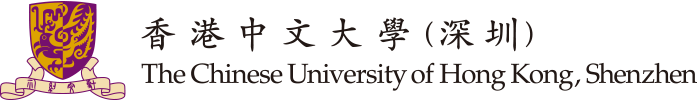 Create food and game over
def create_food(self):
        while True:
            x = random.randint(0, (self.width//self.cell_size)-1) * self.cell_size
            y = random.randint(0, (self.height//self.cell_size)-1) * self.cell_size
            food = (x, y)
            if food not in self.snake:
                return food

def game_over(self):
        self.canvas.create_text(self.width//2, self.height//2, text="Game Over", fill="white", font=('TkDefaultFont', 24))
        self.unbind("<KeyPress>")